Module 3531, Séminaire B3Parler de sexualité à ses enfants (Court, 2023)
Marion Eggimann, Marie Petite, Tiffany Günter
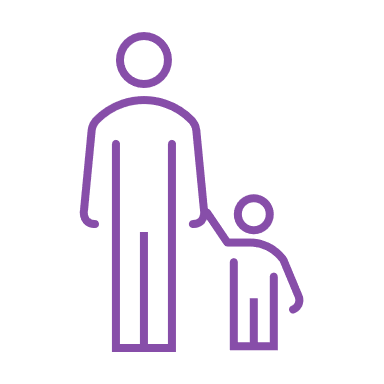 Sommaire
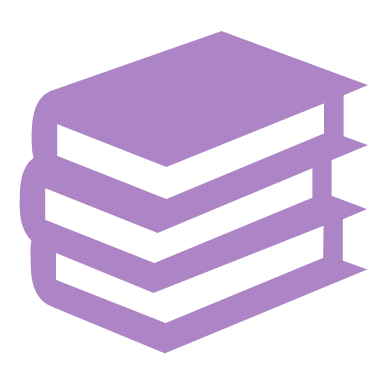 Introduction
Contextualisation du texte
Plan du texte
Concepts centraux
Problématique
Buts de l’article 
Aspects méthodologiques 
Thèses et arguments
Croisement de sources
Lien avec l'ergothérapie
Questionnements
Sources
Introduction
L’éducation sexuelle auprès des enfants
Paradigme de 1970, un tournant
Publié en 2023
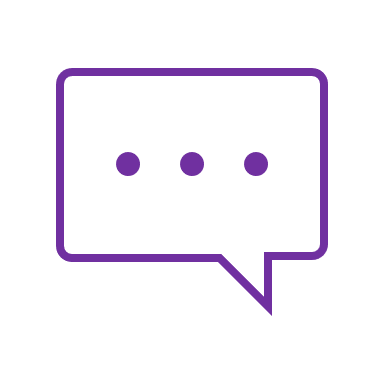 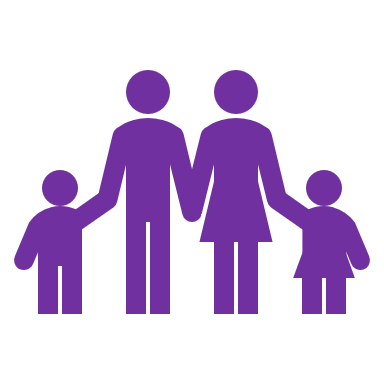 L’autrice
Martine Court
Maitresse de conférences HDR en sociologie (Babelio, 2023)
Enseigne la psychologie, les sciences sociales et les sciences de l’éducation (Babelio, 2023)
Française, née en 1972 (Babelio, 2023)
Recherches sur les socialisations primaires de classe et de genre, le genre et la santé pendant l’enfance et le marché et les pratiques vestimentaires (Centre Max Weber, s.d.)
Plusieurs publications dont «Sociologie des enfants» (Cairn Info, 2023)
Le type de texte
Article de revue scientifique
But de la revue : fournir des outils pour comprendre les phénomènes sociaux du monde contemporain
Accès «gratuit» via le serveur de l’école
Possibilité de s’abonner à la revue

(Actes de la recherche en sciences sociales, s.d.)
Le public visé
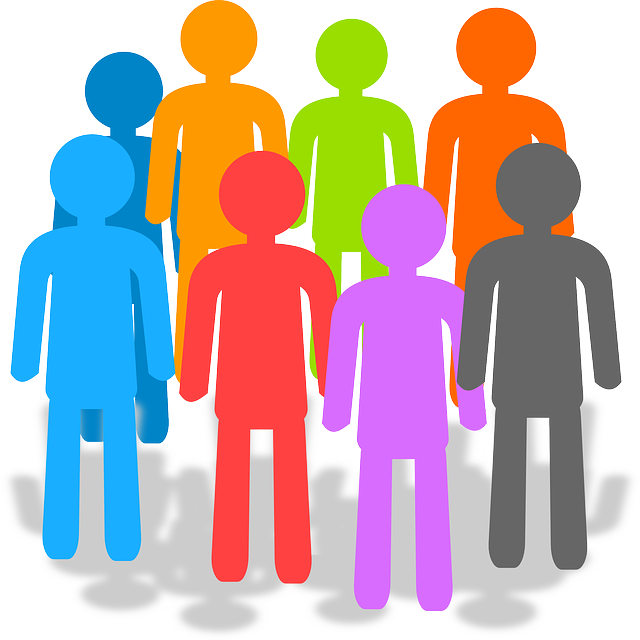 Avoir accès à l’article

Avoir trait aux sciences sociales (en lien avec l’enfance et la sexualité)
Le contexte de rédaction
Peu de littérature dans cette thématique
Changement de paradigme de 1970 (libération de la parole)
Mouvement féministe: nécessité pour les femmes d’acquérir des connaissances sur la sexualité
Norme éducative: «bonne parentalité»
Étude antérieure qui analyse un programme de soutien à la parentalité en 2009
Les études antérieures ne mettent pas d'accent sur les variations de pratiques en fonction des classes sociales (une étude, mais qui ne fait que des hypothèses et se concentre uniquement sur la classe ouvrière)
(Court, 2023)
Plan du texte
Concepts centraux
Pas de définition présente dans le texte
Conformisme: «Adaptation du comportement aux attentes réelles ou supposées du milieu dans lequel un individu évolue.» (Goffi, 2019)
Norme sociale: «Règles perçues qui définissent les actions acceptables et appropriées au sein d’un groupe ou d’une communauté donnée.» (Verhoeven, 2012)
Culture: «Renvoie alternativement à l’ensemble des symboles, des significations, des valeurs et des manières de faire propres à un groupe et au domaine spécialisé des activités expressives, savantes et populaires.» (Coulangeon, 2018)
Espace social: «Espace structuré en fonction des distances sociales qui séparent les agents.» (Jourdain & Naulin, 2019)
Concepts centraux (suite)
Logique sociale: «Regroupement de pratiques et/ou de représentations similaires, unies par quelques choses de communs qui leur est sous-jacent et qui fonde ce regroupement.» (Olivier de Sardan, 2021)
Genre: « Ensemble des discours qui produisent la différence des sexes.» (Omer-Houseaux, 2008)
Identité sociale: «Tout ce qui permet à autrui d’identifier de manière pertinente un individu.» (La Toupie, s.d. a)
Socialisation: «Mécanismes de transmission de la culture ainsi que la manière dont les individus reçoivent cette transmission et intériorisent les valeurs, les normes et rôles qui régissent le fonctionnement de la vie sociale.» (Castra, 2013)
Inégalité sociale: «différence de traitement pouvant avantager une classe sociale, un groupe ou un individu.» (La Toupie, s.d. b)
Problématique
Depuis la libération de la parole sur le sujet à la fin du 19e siècle, 
de quelle manière l’éducation sexuelle enseignée par les parents varie 
en fonction des classes sociales auxquelles les enfants appartiennent 
et quels impacts a-t-elle sur eux ?
Buts de l’autrice
«Constater les logiques sociales régissant la discussion sur la sexualité entre les parents et leurs enfants.» (Court, 2023, p. 39)

«Présenter des pistes d’explication concernant l’origine des inégalités concernant les savoirs savants sur la sexualité qui sont observées à l’âge adulte.» (Court, 2023, p. 39)
Aspects méthodologiques : population
16 familles comportant des enfants âgés entre 10 et 11 ans
8 filles et 8 garçons en CM1 et CM2
14 mères et 2 pères nés entres les années 1970 et 1980
Recrutement par le biais de l’école
Plusieurs classes sociales
5 familles de classe supérieure / 9 familles de classe moyenne / 2 familles de classe populaire
Données récoltées en 2 temps : observations des cours d’éducation sexuelle / entretiens avec les parents
mise en relation du comportement des enfants avec les «expériences socialisatrices» vécues au sein de leur famille
 (Court, 2023)
Aspects méthodologiques : approche, récolte et analyse des données
Étude qualitative de type exploratoire (N. Kühne, communication personnelle, 03 octobre 2022) 
Récolte des données : 
Échantillonnage de convenance  : affiliation à une école publique (Court, 2023)
Analyse des données : 
Analyse thématique  construction de catégories  analyse  mise en relation  identification des variations, des contextes, des fréquences d’apparition et de l’interdépendance (Fallery & Rodhain, 2007)
Thèses de l’autrice
Les ressources et les intérêts liés aux classes sociales déterminent les pratiques des parents (discussion à propos de la sexualité) (Court, 2023, p. 41)

Lorsque les parents ne parlent pas de sexualité à leurs enfants, ces derniers sont moins enclins à développer précocement des savoirs savants sur ce sujet et à apprendre comment parler correctement de la sexualité (Court, 2023, p. 41)
Arguments soutenant la thèse n°1
Rappel de la thèse : Les ressources et les intérêts liés aux classes sociales déterminent les pratiques des parents (discussion à propos de la sexualité) (Court, 2023, p. 41)
5 arguments
3 arguments concernent le premier groupe (classes moyennes et supérieures) :
Ces parents ont « des compétences scientifiques, langagières et pédagogiques » qui sont un atout pour les discussions avec leurs enfants au sujet de la sexualité
Ces parents ont « des ressources culturelles et dispositionnelles » qui sont propices à l’encouragement à la lecture
Ces parents se conforment à la norme de discussion sur la sexualité par sentiment de distinction par rapport aux autres classes
Hypothèse : les pratiques de discussion à propos de la sexualité ne sont pas faites consciemment dans le but d’affirmer une appartenance sociale, mais plutôt motivées par le sentiment de satisfaction que cela procure
(Court, 2023)
Arguments soutenant le thèse n°1 (suite)
Rappel de la thèse : Les ressources et les intérêts liés aux classes sociales déterminent les pratiques des parents (discussion à propos de la sexualité) (Court, 2023, p. 41)
2 arguments concernent le deuxième groupe (classes populaires) :
Ces parents n’ont pas les « dispositions et les compétences » leur permettant de parler facilement de ce sujet avec leurs enfants
Ces parents estiment que leurs enfants sont trop jeunes pour discuter de la sexualité 
(Court, 2023)
Arguments soutenant la thèse n°2
Rappel de la thèse : Lorsque les parents ne parlent pas de sexualité à leurs enfants, ces derniers sont moins enclins à développer précocement des savoirs savants sur ce sujet et à apprendre comment parler correctement de la sexualité (Court, 2023, p. 41)
2 arguments 
Les incitations à la lecture et aux discussions réalisées au sein du premier groupe favorisent l’apprentissage précoce concernant la sexualité
Les pratiques des petites classes moyennes et des classes populaires sont moins favorables à l’apprentissage de savoirs précoces sur la sexualité 
Hypothèse
La facilité à connaître et à parler de la sexualité peut être un atout à l’âge adulte
Exemple : gynécologue
(Court, 2023)
Croissement de sources
Romano, H. (2014). Repères sur la sexualité de l'enfant et de l'adolescent. 
	Dans : H. Romano, École, sexe et vidéo (pp. 1-50). Paris: Dunod. 

Education sexuelle, rôle des parents 			(Protection de l’enfance Suisse, Santé Sexuelle suisse, 2023)

Cours  du module 3531 :
 Perspective anthropologique (différence de culture) 		(V. Stucki, communication personnelle, 30 octobre 2023)
Perspective de genre (différences homme – femme) 		(Martin H., communication personnelle, 9 novembre 2023)

Exposé du module 2425 : La littératie 			(Philippart de Foy et al., communication personnelle, juin 2023)
Lien avec l’ergothérapie
Politique :
Lois en mouvement : (Conseil fédéral, 2022; Conseil fédéral, 2020)
             - Loi pour le mariage pour tous
             - Loi contre les discriminations liées à l’orientation sexuelle
Soutien de la Confédération suisse (Office fédéral de la santé publique [OFSP], 2018)
Lien avec l'ergothérapie
Institution :
Cours durant le bachelor en ergothérapie :
-Cours sexualité (Oppliger S., communication personnelle, mai 2023)
-Cour projet communautaire (Monnin M., communication personnelle, 24 février 2023)
Demandes des étudiant.e.s canandien.ne.s en ergothérapie (Lecompte, 2013)
Lien avec l'ergothérapie
Pratique :
Séminaire OHS de Léa Nussbaumer (Nussbaumer, 2023)
Ergothérapie & ateliers d’éducation à la vie affective (Tourigny, 2015)
Utilisation du modèle PLISSIT (Palmisano, 2017)
Questionnements
Biais de désirabilité lors des entretiens ? 
			- Education idéale vs réalité au sein de la famille
 
Validité des analyses des observations ? 
			- Influence de la nouveauté du cours, timidité des élèves, etc.

Différences de valeurs entre l’enseignement des familles et les livres qu’elles font lire à leurs enfants ? 
 - Discours genrés
Questionnements (suite)
Est-ce que la religion a une influence sur la discussion concernant la sexualité ? Si oui laquelle ? 

Pour quelles raisons les violences sexuelles et l’homosexualité sont moins abordés par les parents ?
Sources
Actes de la recherche en sciences sociales (b). (s.d.). Présentation. http://www.arss.fr/presentation/
Babelio. (2023). Martine Court. https://www.babelio.com/auteur/Martine-Court/440690
Cairn Info. (2023). Publications de Martine Court. https://www.cairn.info/publications-de-Martine-Court--31958.htm
Castra, M. (2013). « Socialisation », in Paugam Serge (dir.), Les 100 mots de la sociologie, Paris, Presses universitaires de France, coll. « Que Sais-Je ? », p. 97-98 : https://journals.openedition.org/sociologie/1992#quotation
Centre Max Weber. (s. d.). Martine Court. https://www.centre-max-weber.fr/Martine-Court
Coulangeon, P. (2018). « Culture », in Paugam Serge (dir.), Les 100 mots de la sociologie, Paris, Presses universitaires de France, coll. « Que Sais-Je ? », 2e édition, p. 59. https://journals.openedition.org/sociologie/1768 
Court, M. (2023). Parler de sexualité à ses enfants : Les appropriations différenciées d’une norme éducative contemporaine. Actes de la recherche en sciences sociales, 249, 38-53. https://doi.org/10.3917/arss.249.0038 
Ecole Française Internationale de Berne. (s. d.). Équivalence des systèmes scolaires. Consulté 24 novembre 2023, à l’adresse https://www.efib.ch/equivalences-systemes-scolaires/ 
Fallery, B., Rodhain, F. (2007). Quatre approches pour l'analyse de données textuelles : lexicale, linguistique, cognitive, thématique. XVI ème Conférence de l'Association Internationale de Management Stratégique AIMS, Montréal, Canada. pp 1-16.
Goffi, E. (2019). Conformisme. Dans : Gloria Origgi éd., Passions sociales (pp. 116-120). Paris cedex 14: Presses Universitaires de France. https://doi.org/10.3917/puf.origg.2019.01.0116
Jourdain, A. & Naulin, S. (2019). Chapitre 4. Théorie de l’espace social. Dans : , A. Jourdain & S. Naulin (Dir), La sociologie de Pierre Bourdieu (pp. 99-125). Paris: Armand Colin.
La Toupie. (a). (s.d.) Identité sociale. https://www.toupie.org/Dictionnaire/Identite_sociale.htm#:~:text=L%27identit%C3%A9%20sociale%20correspond%20%C3%A0,on%20parle%20de%20r%C3%A9f%C3%A9rents%20identitaires
Sources (suite)
La Toupie. (b). (s.d.). Inégalité. https://www.toupie.org/Dictionnaire/Inegalite.htm
Lecompte, M. (2013). Etude descriptive des besoins de formation sexologique prioritaires des étudiant(e)s en ergothérapie. [Mémoire de bachelor, Université de Montréal]. UQAM. https://archipel.uqam.ca/5508/ 
Le Conseil fédéral. (2020, 23 juin). Interdiction de la discrimination en raison de l'orientation sexuelle. Confédération suisse. 
Le Conseil fédéral. (2022, 11 juillet). Mariage pour tous. Confédération suisse. 
Miles, M. B., & Huberman, A. M. (2003). Analyse des données qualitatives. De Boeck Supérieur
Nussbaumer L. (2022, 6 décembre). Genre et occupations: quel intérêt pour les ergothérapeutes? [communication]. Séminaire du Réseau Occupations humaines et santé (OHS), Lausanne.  
Office fédéral de la santé publique. (2018, 13 septembre). Education sexuelle. Confédération suisse. 
Olivier de Sardan, J. (2021). 9. La pluralité des logiques sociales. Dans : , J. Olivier de Sardan, La revanche des contextes: Des mésaventures en ingénierie sociale en Afrique et au-delà (pp. 351-374). Paris: Karthala.
Omer-Houseaux, F. (2008). Le genre, une notion féconde pour les sciences sociales. Idées économiques et sociales, 153, 4-5. https://doi.org/10.3917/idee.153.0004
Palmisano, B. (2017, janvier 4). PLISSIT Model : Introducing Sexual Health in Clinical Care. Psychiatry Advisor. https://www.psychiatryadvisor.com/home/practice-management/plissit-model-introducing-sexual-health-in-clinical-care/ 
Protection de l’enfance Suisse, Santé Sexuelle suisse (2023) Le rôle des parents. Educationsexuelle-parents.ch. https://educationsexuelle-parents.ch/fr 
Romano, H. (2014). Repères sur la sexualité de l'enfant et de l'adolescent.  Dans : H. Romano, École, sexe et vidéo (pp. 1-50). Paris: Dunod. 
Tourigny, E. (2015). Ergothérapie & ateliers d’éducation à la vie affective : comment une approche interprofessionnelle favorise-t-elle la participation sociale de jeunes atteints de paralysie cérébrale ? [Mémoire de bachelor, Université de Renne]. Association IFPEK. https://ifpek.centredoc.org/index.php?lvl=notice_display&id=89496
Verhoeven, M. (2012). Normes scolaires et production de différences. Les Sciences de l'éducation - Pour l'Ère nouvelle, 45, 95-121. https://doi.org/10.3917/lsdle.451.0095